Steering 
Group
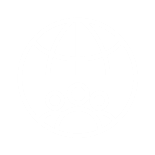 User Organizations
Developers
Coordination Desk
Technical Advisory Group (TAG)
Regional
Hubs
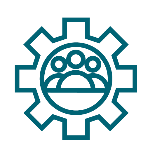 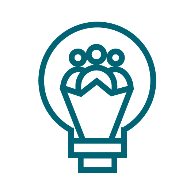 Implementing
Partners
DevelopersCommittee
Implementers
Committee
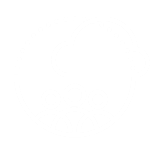 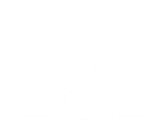 Product Group
openIMIS 
Implementations
openIMIS 
Initiative